NHAU CÀI RĂNG LƯỢCChẩn đoán và xử trí
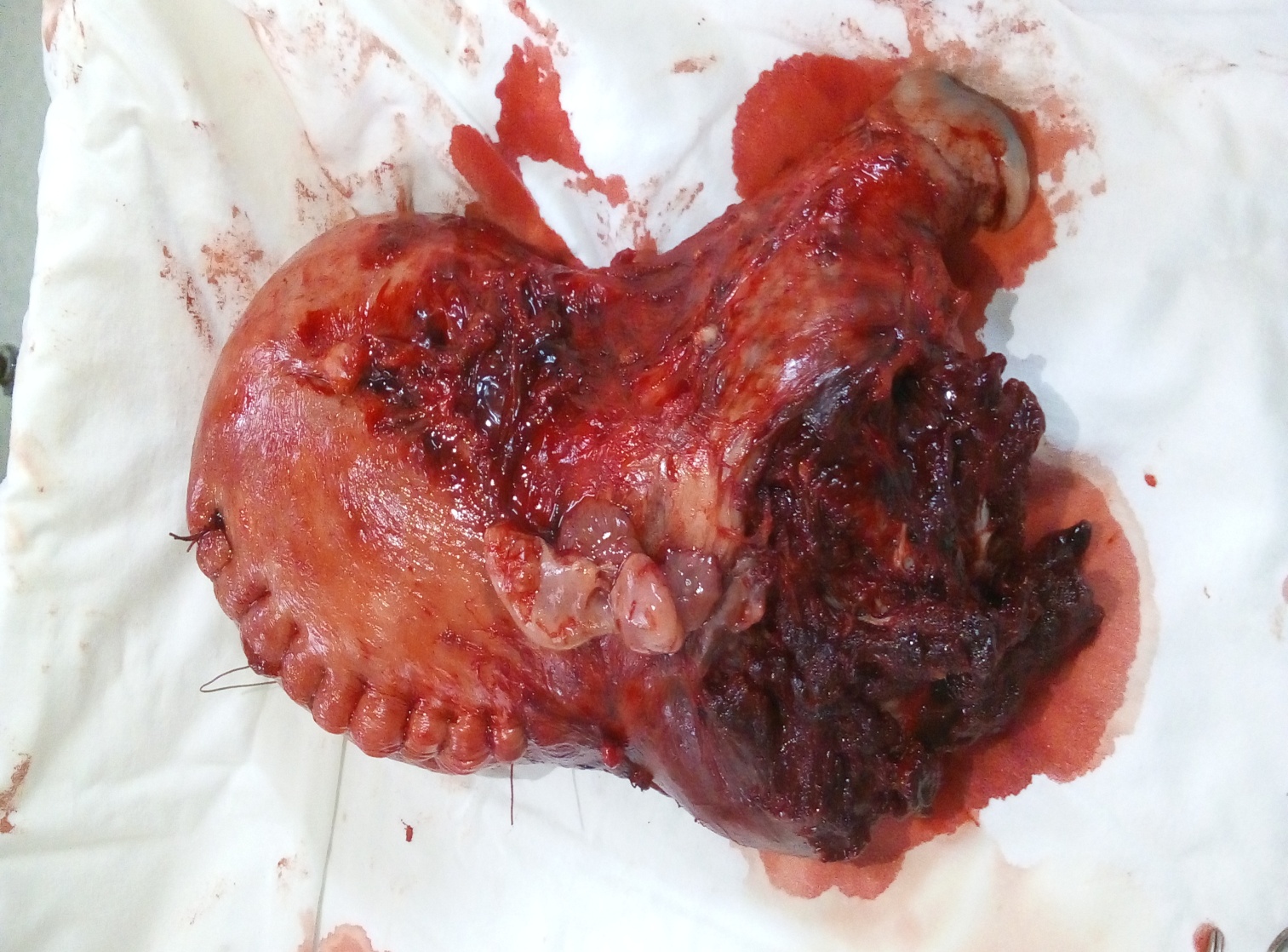 Ts. Bs. Phan Trung Hòa
BV Từ Dũ - TPHCM
6/10/2018
ĐẠI CƯƠNG
6/10/2018
Đại cương
Được mô tả và công bố chính thức hợp pháp lần đầu tiên năm 1937 bởi Frederick C. Irving và nhà GPB Arthur T. Hertig tại BV Boston Lying-In:
18 ca “nhau bám chặt” sau sinh và diễn tiến BHSS
14 ca phải cắt TC để cầm máu.

Trước đó hàng chục năm, cũng có những ca được báo cáo nhưng không được mô tả chi tiết và không được công nhận chính thức.

Irving FC, Hertig AT. A study of placenta accreta. Surg Gynec Obstet. 1937;64:178–200
6/10/2018
Đại cương
Định nghĩa
Nhau cài răng lược là từ chung dùng mô tả bệnh cảnh LS khi 1 phần hay toàn bộ bánh nhau xâm lấn và không thể tách rời khỏi thành TC.
Mô học: không có 1 phần hay toàn bộ lớp đáy màng rụng 
Khi gai nhau chỉ ăn vào cơ TC gọi là placenta increta ; 
Placenta percreta mô tả nhau xâm lấn xuyên qua cơ TC và thanh mạc, đôi khi vào các cơ quan lân cận như BQ

Hughes EC, editor. Obstetric-gynecologic terminology: with section on neonatology and glossary on congenital anomalies. Philadelphia (PA): F.A. Davis; 1972.
6/10/2018
Đại cương
Định nghĩa
Năm 2016
Morbidly adherent Placenta – MAP
Abnormally Invasive Placenta – AIP
Advanced invasive Placentation
Abnormal myometrial Invasion
 Cả 1&2 thường phối hợp: Placenta accreta spectrum – PAS (FIGO 2017)
Kết luận của HN 2017: không dùng MAP, AIP

Janaux et al., AJOG, 2016
6/10/2018
Đại cương
FIGO 2018
Collins SL, Stevenson GN, Al-Khan A, et al. Three-dimensional power doppler ultrasonography for diagnosing abnormally invasive placenta and quantifying the risk. Obstet Gynecol. 2015;126:645–653
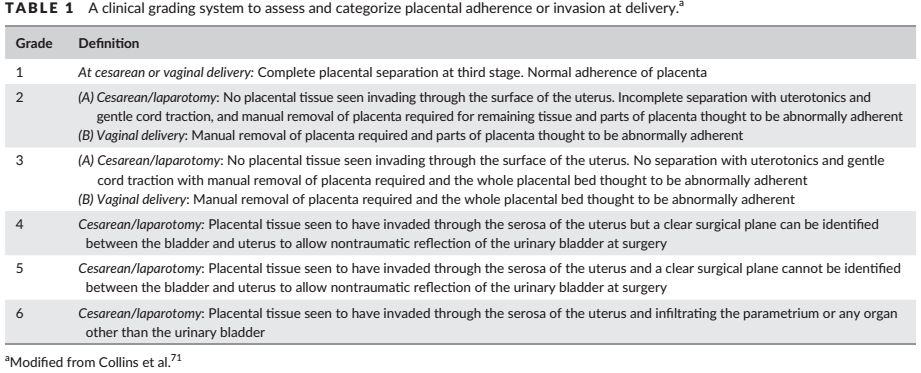 6/10/2018
Đại cương
Hệ thống phân độ lâm sàng nhau bám chặt hay xâm lấn khi sinh - FIGO 2018
Collins SL, Stevenson GN, Al-Khan A, et al. Three-dimensional power doppler ultrasonography for diagnosing abnormally invasive placenta and quantifying the risk. Obstet Gynecol. 2015;126:645–653
Collins SL, Stevenson GN, Al-Khan A, et al. Three-dimensional power doppler ultrasonography for diagnosing abnormally invasive placenta and quantifying the risk. Obstet Gynecol. 2015;126:645–653
6/10/2018
Đại cương
Về Lâm sàng
NCRL  được nghĩ đến khi trong quá trình sanh nhau không tróc hoàn toàn kèm theo BHSS lượng lớn, 
Có thể đưa đến DIC, cắt TC, các tổn thương niệu quản, BQ, ruột hay các cấu trúc mạch máu – TK, hội chứng suy hô hấp cấp, phản ứng truyền máu, mất cân bằng điện giải và suy thận;
Máu mất trung bình khi sanh # 3.000–5.000 mL.

Hudon L, Belfort MA, Broome DR. Diagnosis and management of placenta percreta: a review. Obstet Gynecol Surv 1998;53:509–17.
6/10/2018
Đại cương
Khoảng 90% sp có NCRL phải truyền máu, trong đó >40% truyền hơn 10 đơn vị.

Tử vong mẹ # 7% dù đã chuẩn bị kỹ, truyền máu, chăm sóc phẫu thuật kỹ.

NC cohort với 39.244 sp có MLT, 186 ca cắt TC sau MLT và 38% số đó do NCRL

Shellhaas CS, Gilbert S, Landon MB, Varner MW, Leveno KJ, Hauth JC, et al. The frequency and complication rates of hysterectomy accompanying cesarean delivery. Eunice Kennedy Shriver National Institutes of Health and Human Development Maternal-Fetal Medicine Units Network. Obstet Gynecol 2009;114:224–9
6/10/2018
Đại cương
Bệnh cho mẹ: chảy máu
chảy máu đe dọa tính mạng, cấp tính 
Trong thai kỳ: 90% NTĐ chảy máu trước 37 tuần 
Khi mổ: chảy máu khi cố gắng lấy nhau
 Trong 66 ca mổ có NCRL
 95% phải truyền máu (0 - 46 đơn vị, TB 10±9 đv)
 39% >10 đơn vị
 11% >20 đơn vị
Không khác biệt giữa các loại NCRL

Stottler B. et al, Transfusion, 2011
6/10/2018
Đại cương
Bệnh cho mẹ: chảy máu
Biến chứng của chảy máu: tổn thương thận, tim, VTE, transfusion-related acute lung injury - TRALI (non-cardiogenic pulmonary edema), tử vong.
Tổn thương do phẫu thuật các cơ quan lân cận 
Cắt TC
DVT/PE
Bệnh do nhiễm trùng
Thuyên tắc ối
Tử vong: 6-7%

 Washecka et al, Hawaii Med J 2002, 
O’Brien et al, Am J Obstet Gynecol 1996
6/10/2018
Đại cương
Hậu quả trên thai
 Không tăng bất thường thai, IUGR
 Tử vong chu sinh do mẹ bị chảy máu: 1% (2010)
Sinh non 34-35 tuần, thời điểm khuyến cáo CDTK

NIH: Timing of Indicated Late-Preterm and Early-TermBirth, 
Spong et al. Obstet Gynecol  2011 August
6/10/2018
Tần suất
6/10/2018
Tần suất
Các yếu tố nguy cơ
Mẹ lớn tuổi
Đa sản
Các yếu tố làm tổn thương cơ TC:
Mổ bóc NXTC
Khiếm khuyết NMTC do nạo hút lòng TC – HC  Asherman 
Đốt nhiệt lòng TC
NXTC dưới niêm mạc
Thuyên tắc  động mạch TC 


Al-Serehi A, Mhoyan A, Brown M, Benirschke K, Hull A, Pretorius DH. Placenta accreta: an association with fibroids and Asherman syndrome. J Ultrasound Med 2008;27:1623–8. 
Hamar BD, Wolff EF, Kodaman PH, Marcovici I. Premature rupture of membranes, placenta increta, and hysterectomy in a pregnancy following endometrial ablation. J Perinatol 2006;26:135–7.
Pron G, Mocarski E, Bennett J, Vilos G, Common A, Vanderburgh L. Pregnancy after uterine artery embolization for leiomyomata: the Ontario multicenter trial. Ontario UFE Collaborative Group. Obstet Gynecol 2005;105:67–76.
6/10/2018
Tần suất
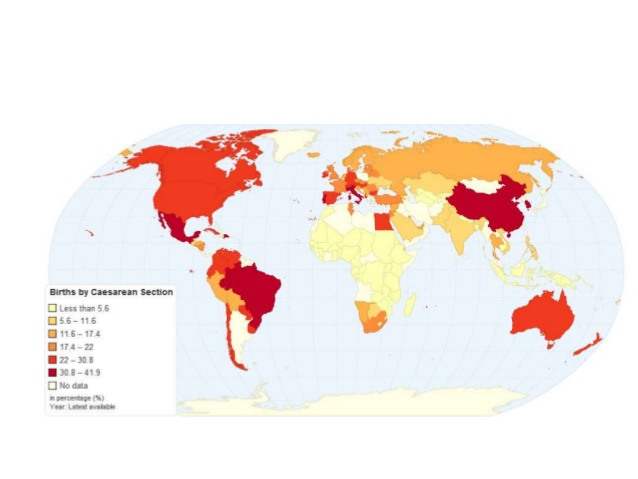 Tần suất Mổ lấy thai
6/10/2018
Đại cương
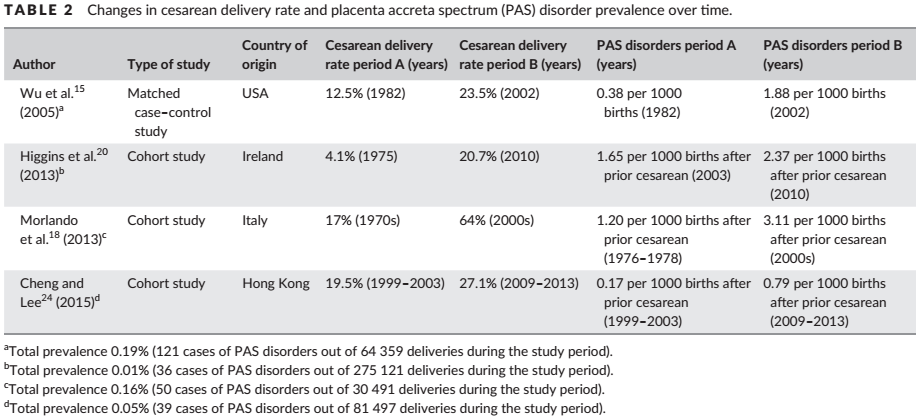 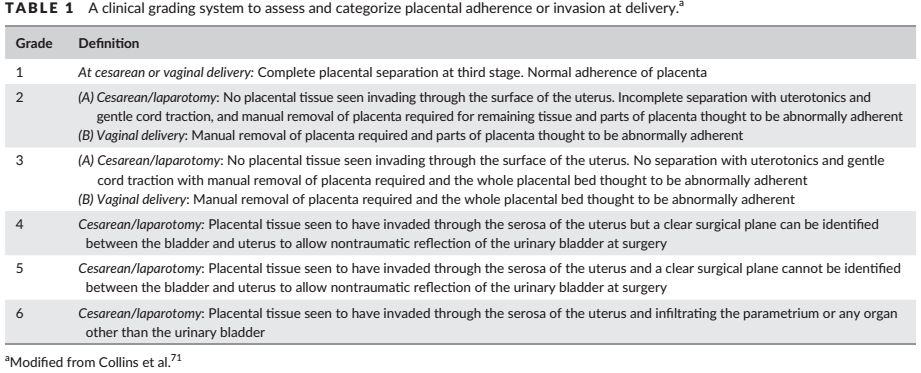 6/10/2018
Tần suất
Tần suất tăng khi MLT tăng, tăng gấp 10 lần trong 50 năm qua. 
Milleret al: trong 155.670 ca sanh từ 1985 - 1994, NCRL 1/2.510 ca sanh
Wu et al: 1982–2002, 1/533 thai kỳ

Nguy cơ chính: NTĐ và VMC.
Các yếu tố khác: > 35 tuổi, đa sản, TC phẫu thuật trên TC có chạm đến NMTC và nạo hút.
6/10/2018
Tần suất
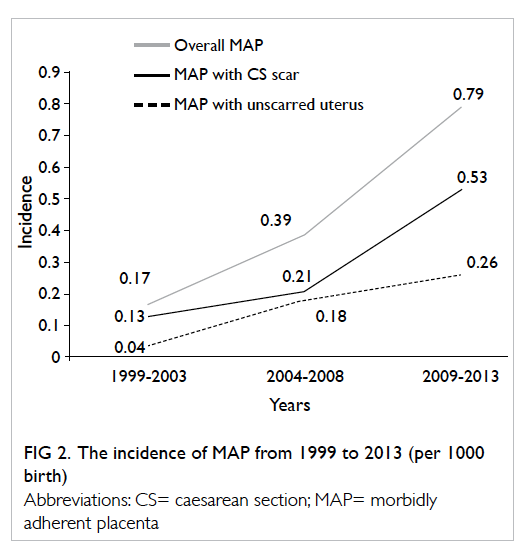 6/10/2018
Tần suất
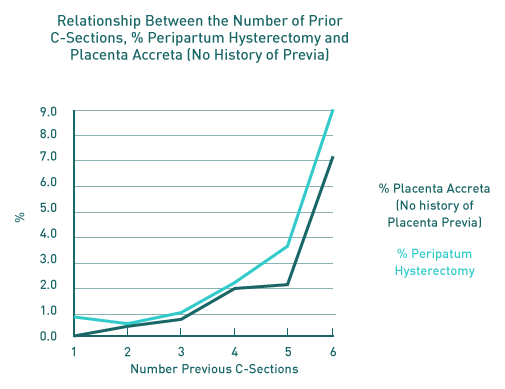 6/10/2018
Tần suất
Nhau tiền đạo và sẹo MLT:
Có 55/590 (9,3%) NCRL khi có NTĐ sv 1/22.154 không có NTĐ (RR=20,7; 95% CI 9,4–45,2)
NTĐ CRL và VMC:
Không VMC     	3%
1 lần VMC    		11%
2 lần VMC     	40%
≥3 lần MLT       	>60%

Ngoài ra: 36/124 (29%) thai bám sẹo mổ cũ có NCRL sv 4/62 (6,5%) không bám SMC (RR=4,5; 95% CI 1,7–12,1).
6/10/2018
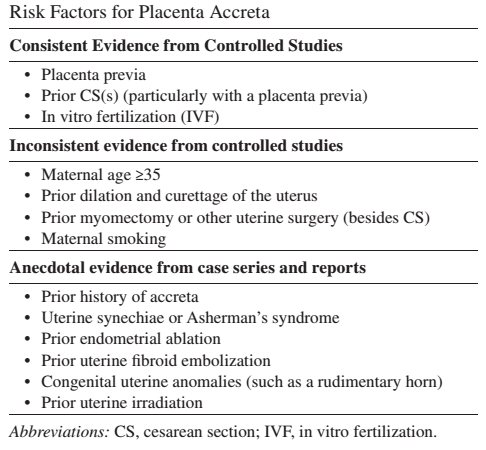 Silver RM. Abnormal placentation: Placenta previa, vasa previa, and placenta accreta. Obstet Gynecol. 
2015 Sep;126(3):654–668. PubMed PMID: 26244528
6/10/2018
Phân loại
6/10/2018
Phân loại
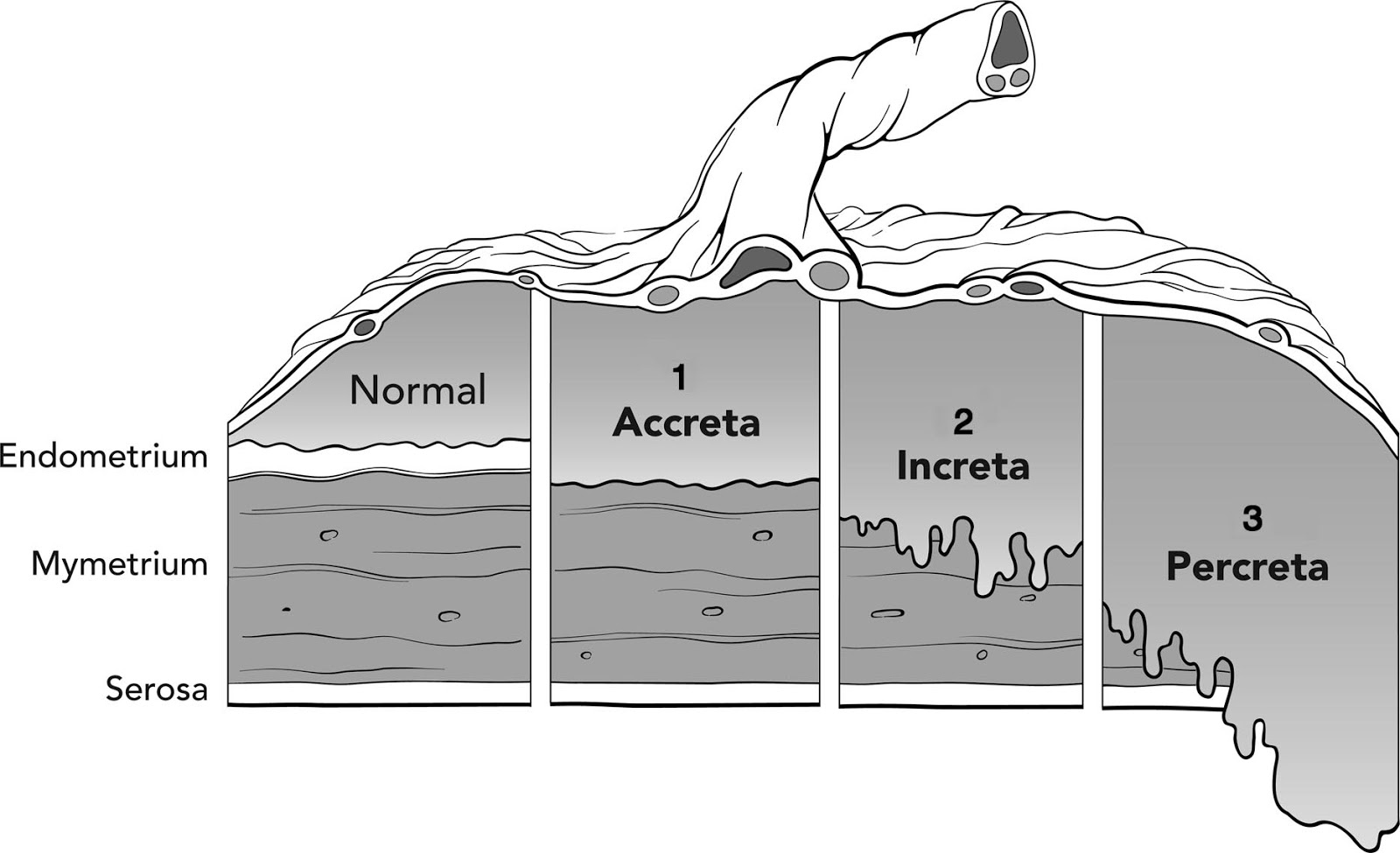 6/10/2018
Phân loại
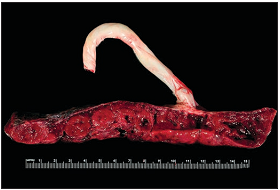 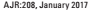 Nhau bình thường
6/10/2018
Phân loại
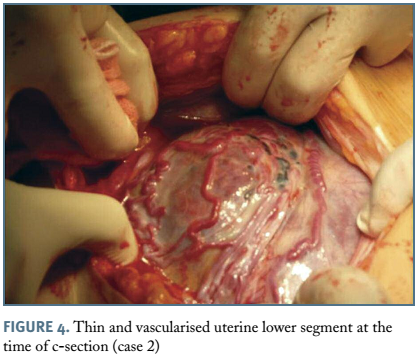 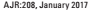 Đoạn dưới TC mỏng và nhiều mạch máu tăng sinh
6/10/2018
Phân loại
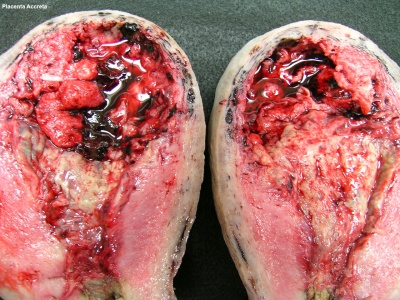 Accreta
6/10/2018
Phân loại
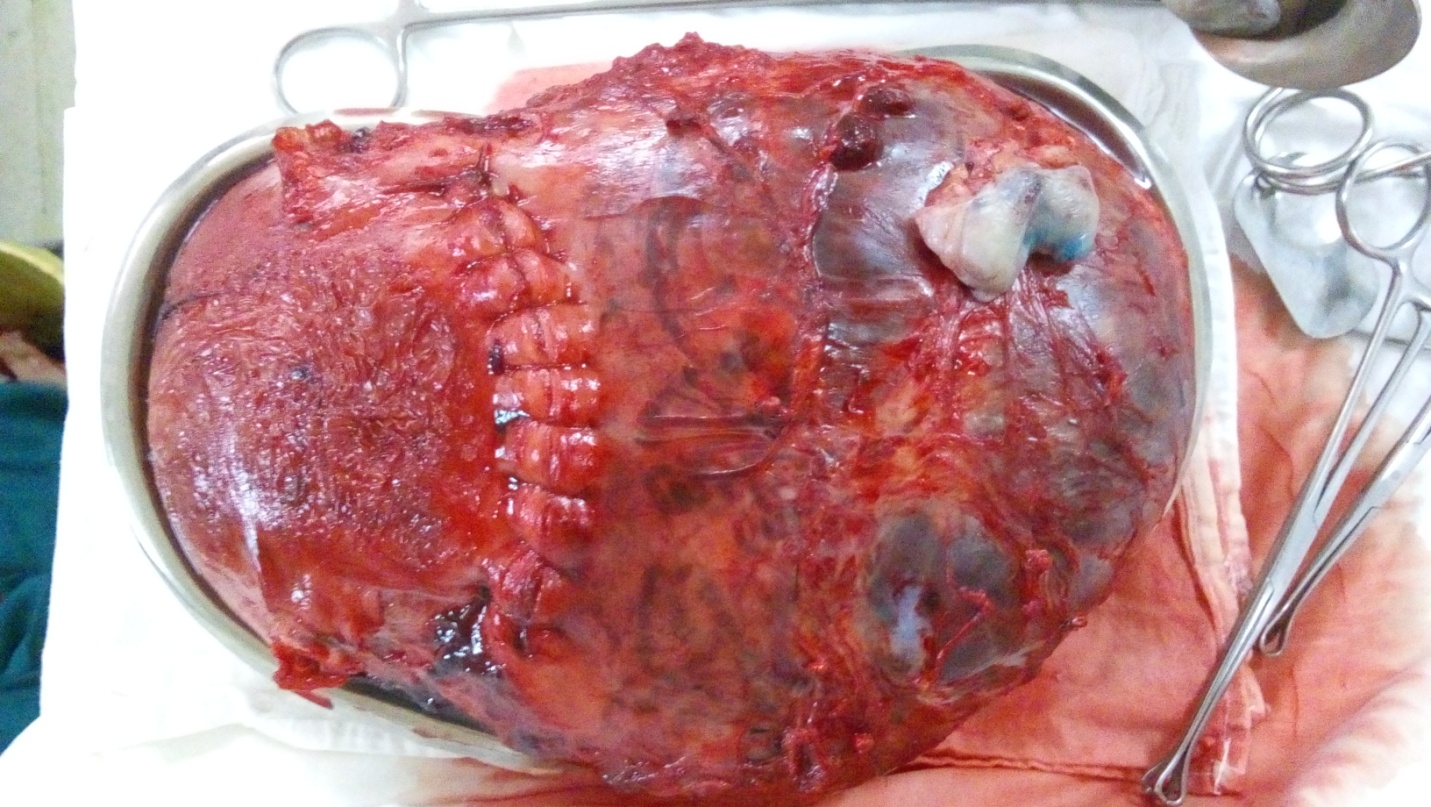 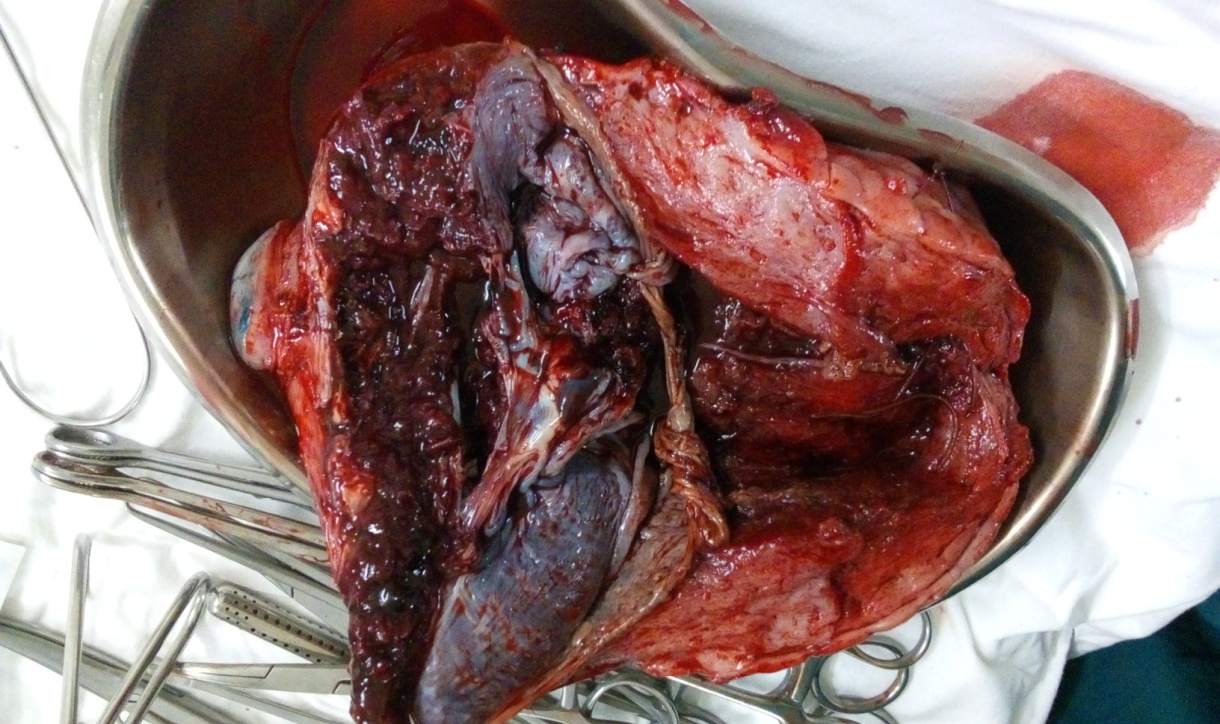 Increta
PthDr 1026
PthDr 2016
6/10/2018
Phân loại
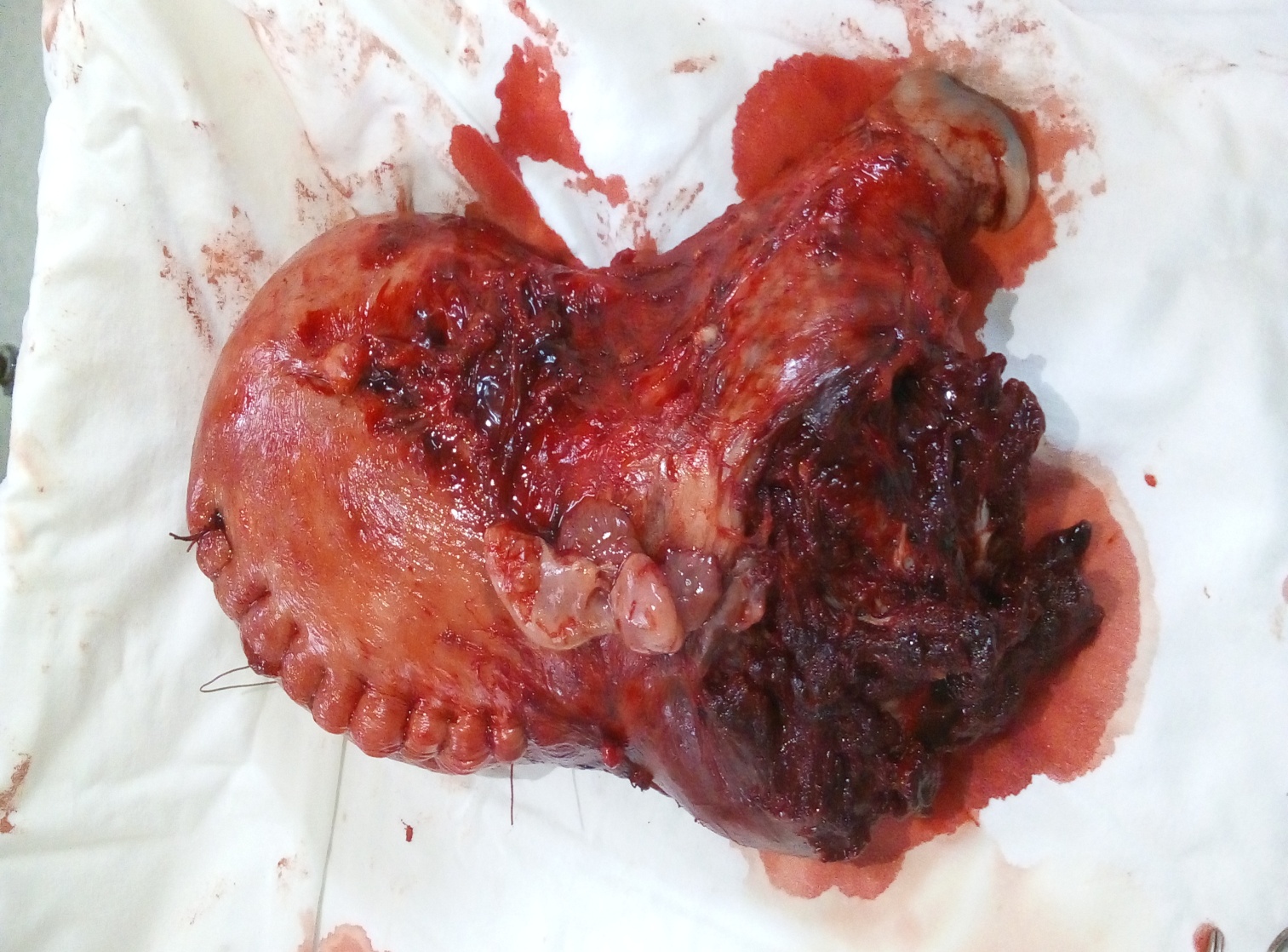 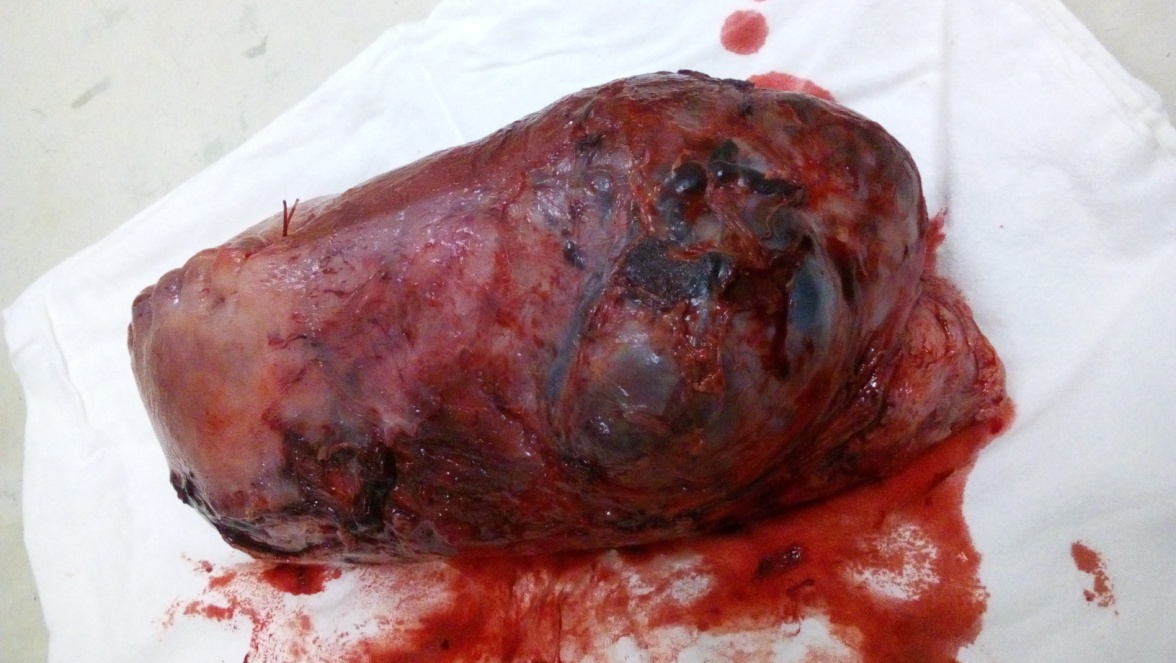 Percreta
PthDr 2016
PthDr 2016
6/10/2018
Phân loại
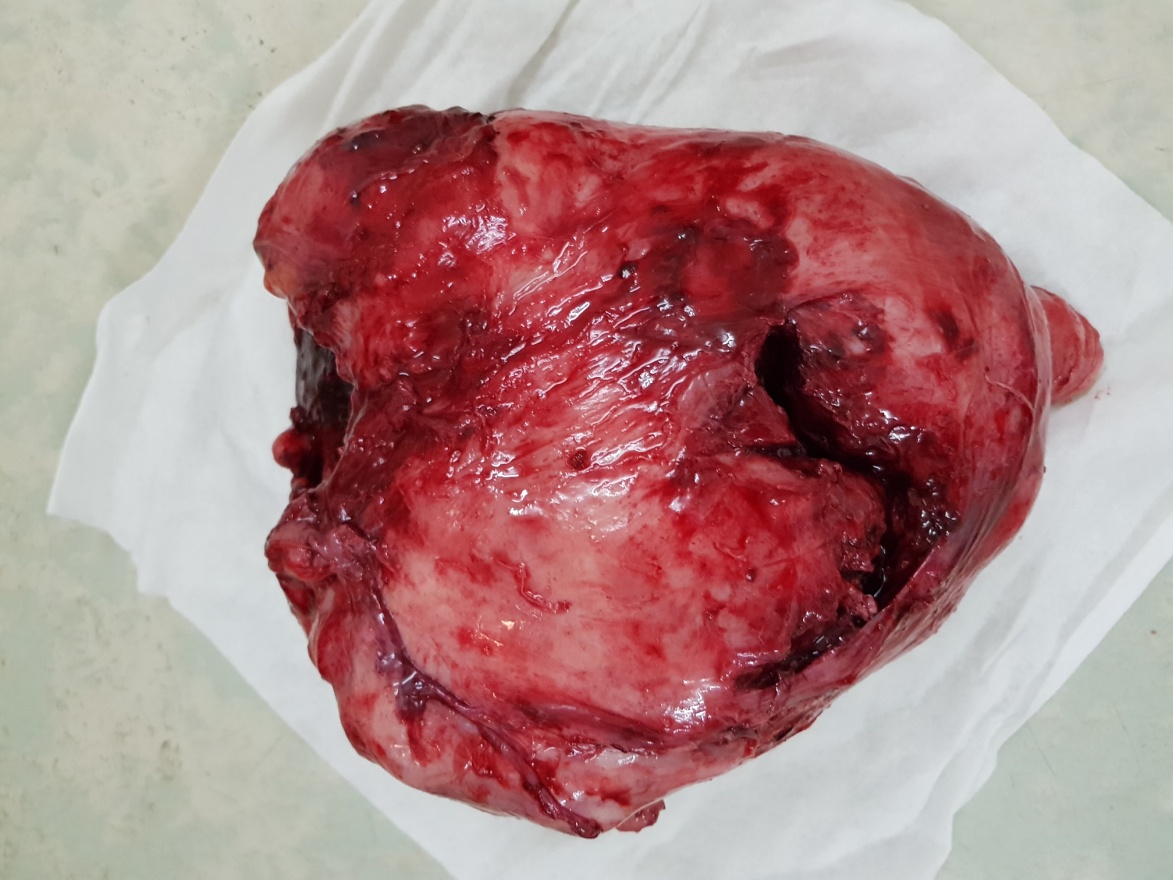 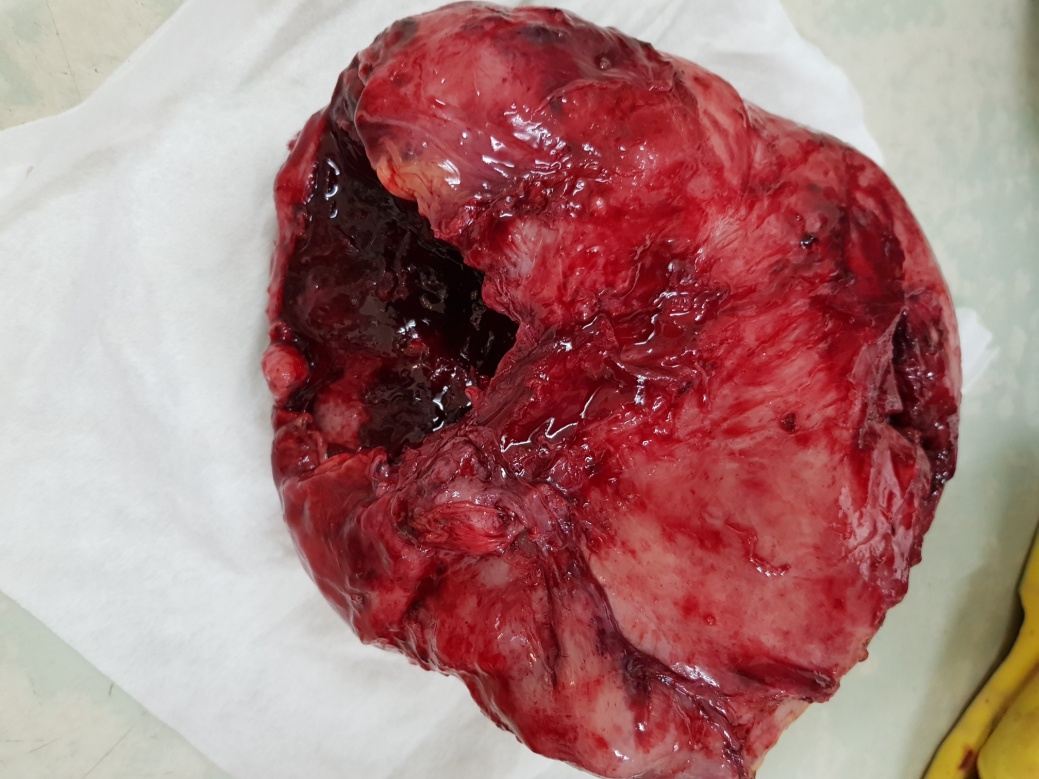 PthDr 2017
PthDr 2017
Nhau cài răng lược tại sẹo bóc NXTC
6/10/2018
Giải phẫu bệnh
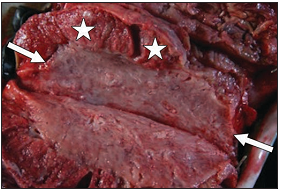 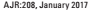 Đại thể - gai nhau xâm lấn vào cơ TC
6/10/2018
Giải phẫu bệnh
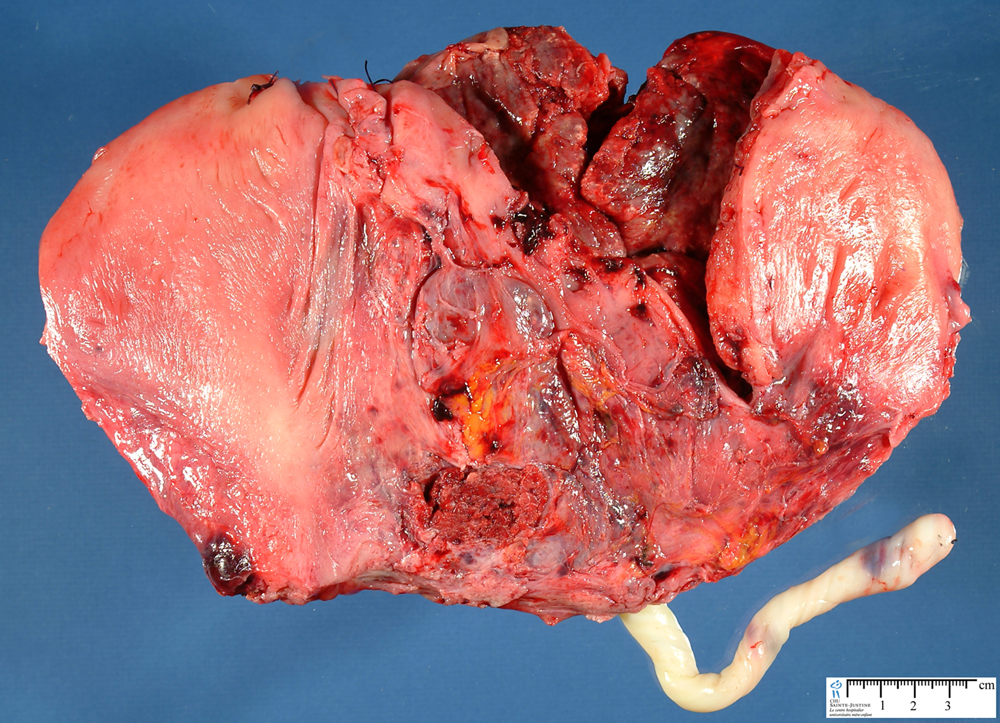 6/10/2018
Giải phẫu bệnh
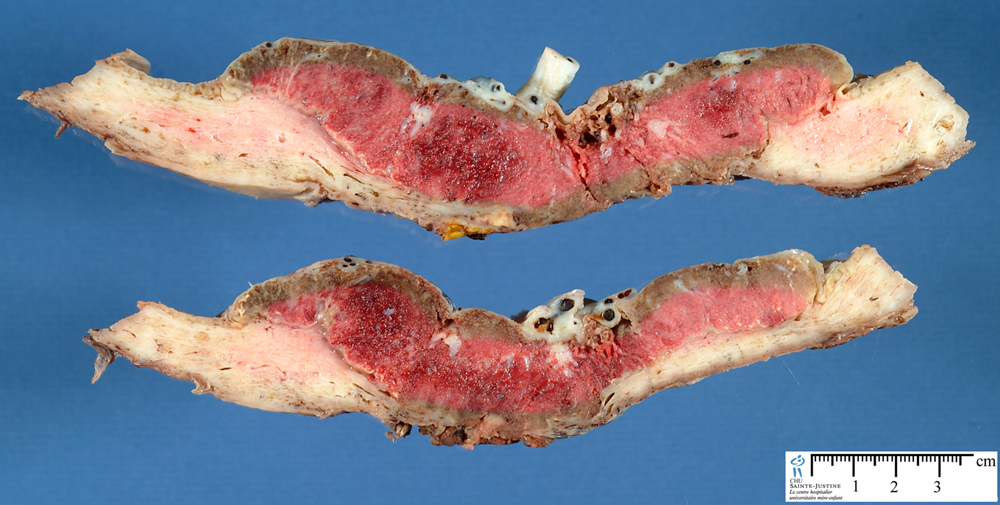 6/10/2018
Giải phẫu bệnh
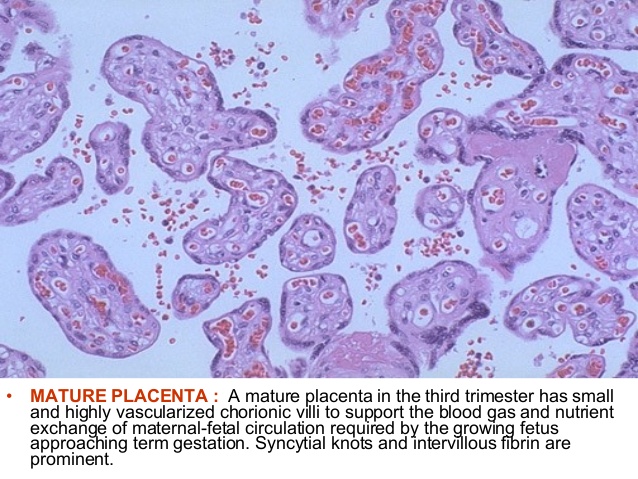 Các gai nhau nhỏ và nhiều mạch máu tăng sinh, các nốt hợp bào nuôi chiếm đa số trong các khoảng gian nhau
6/10/2018
Giải phẫu bệnh
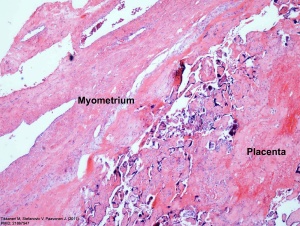 https://encrypted-tbn0.gstatic.com/images?q=tbn:ANd9GcQykIKP9VzaOkiK3bS-mCjUxpgl9E1NAYKcKXTYcNgS_rVrKvRn
6/10/2018
Giải phẫu bệnh
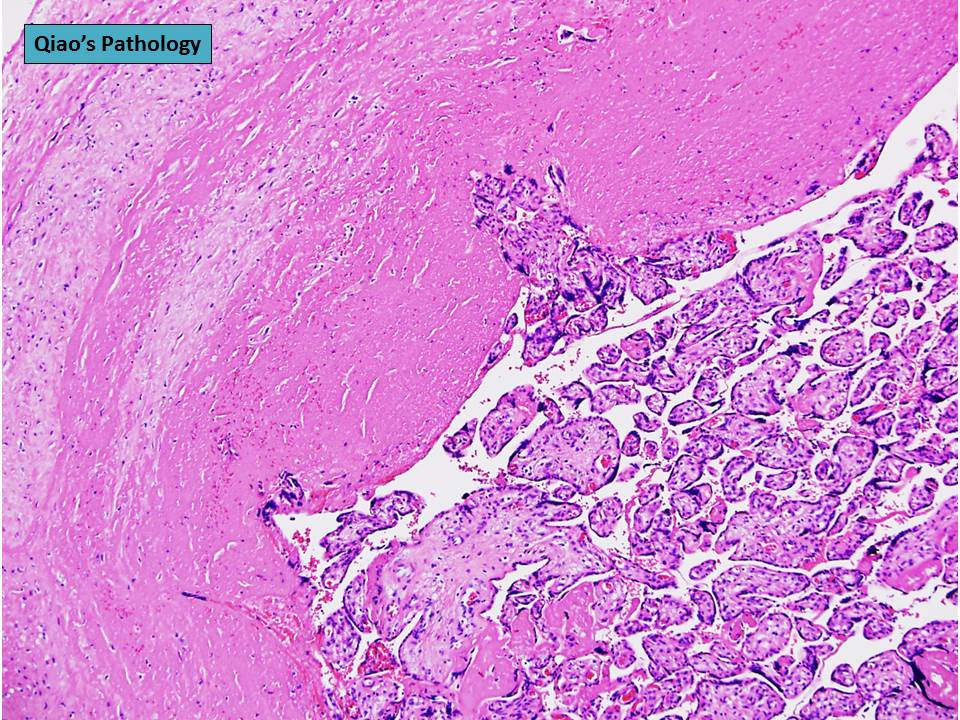 https://encrypted-tbn0.gstatic.com/images?q=tbn:ANd9GcQykIKP9VzaOkiK3bS-mCjUxpgl9E1NAYKcKXTYcNgS_rVrKvRn
6/10/2018
Giải phẫu bệnh
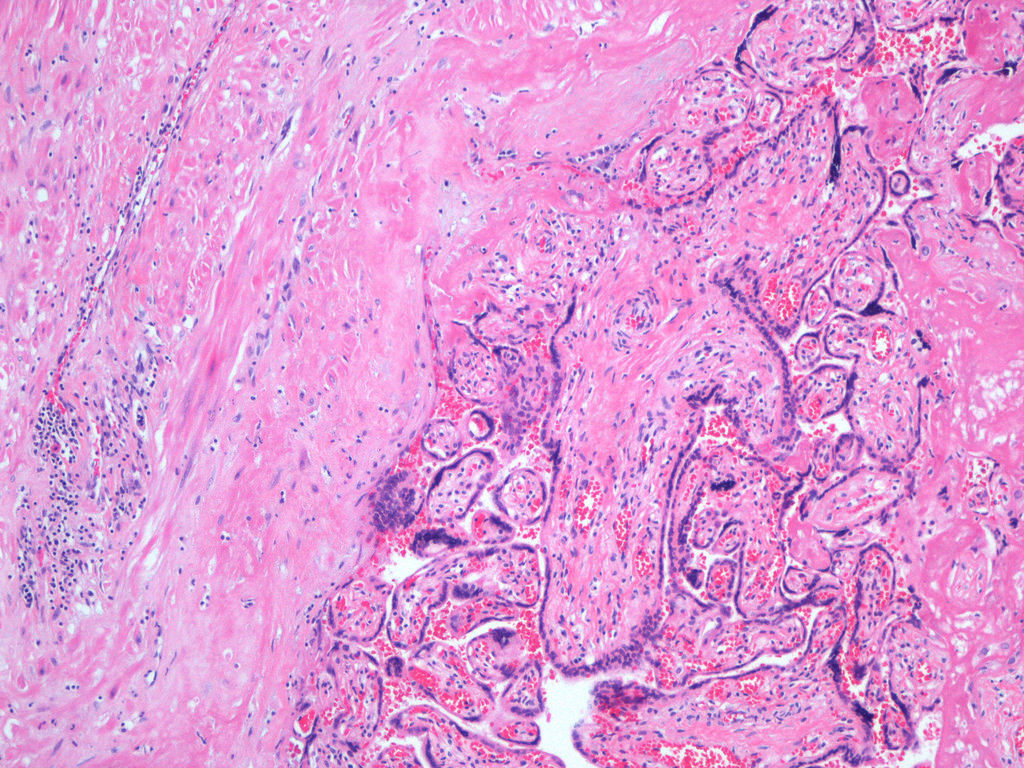 6/10/2018
Chân thành cám ơn
6/10/2018